FUNCTIONS IN C++
By
           Prof. K.Jayachandran
Department of Computer Science
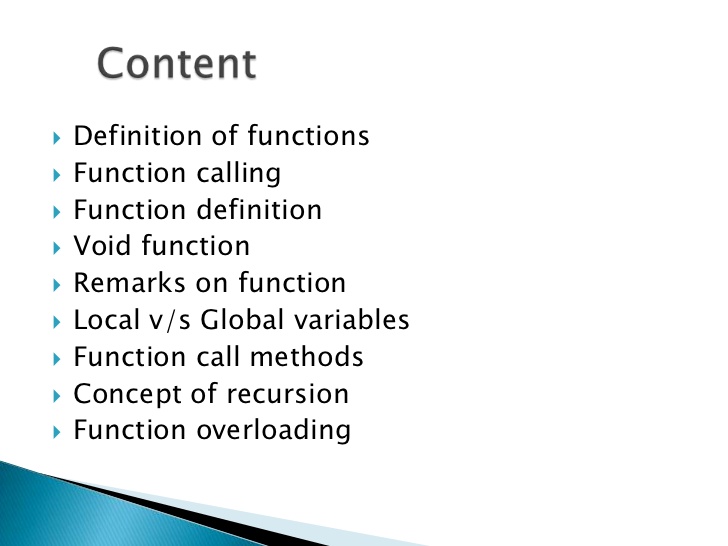 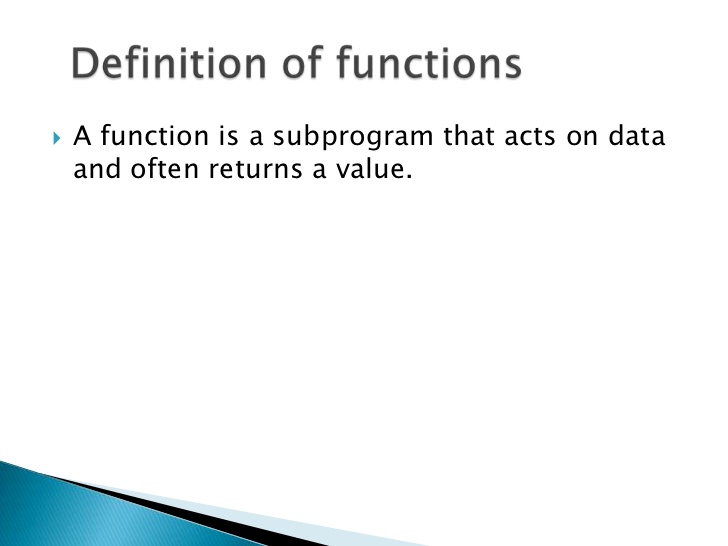 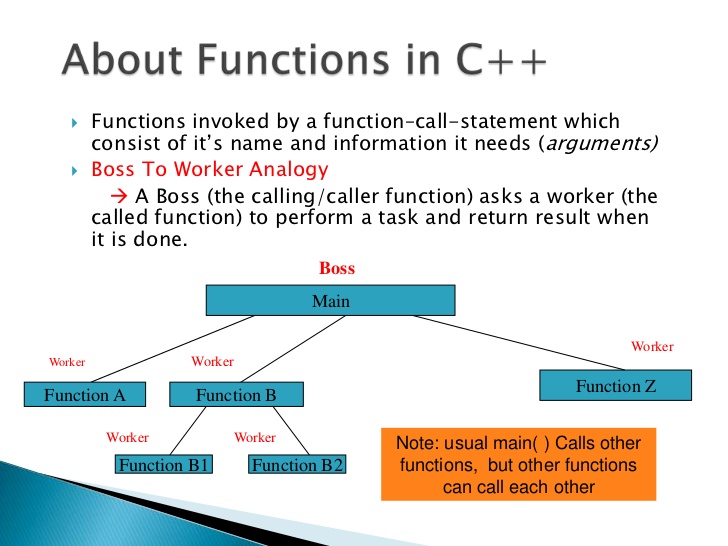 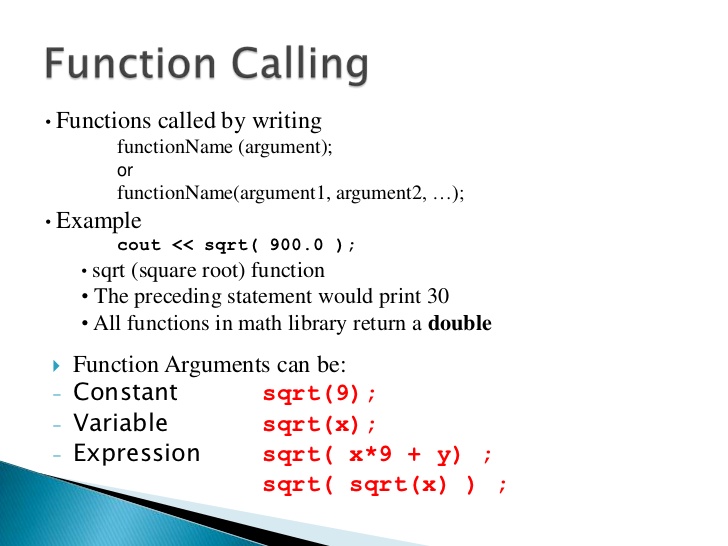 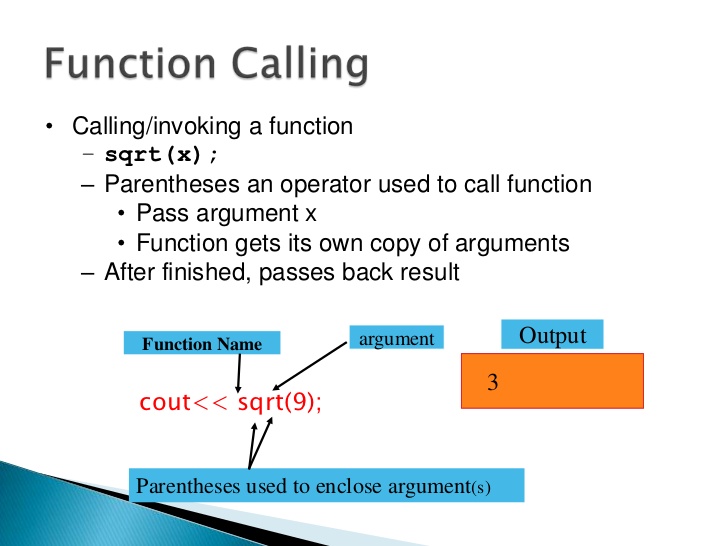 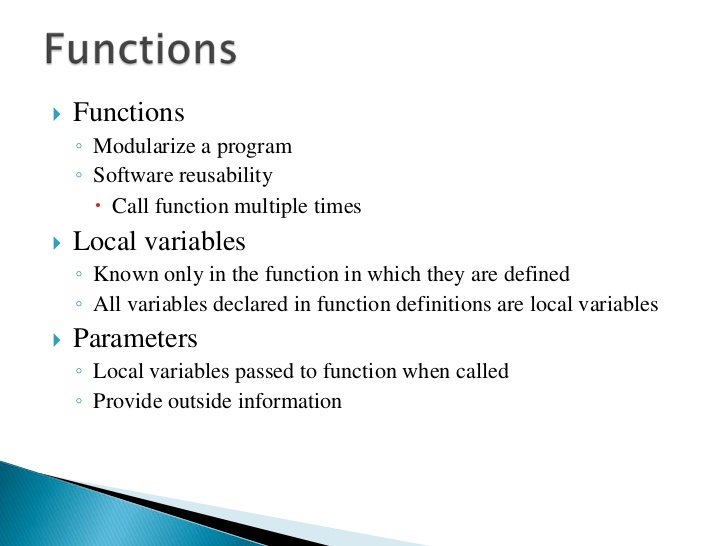 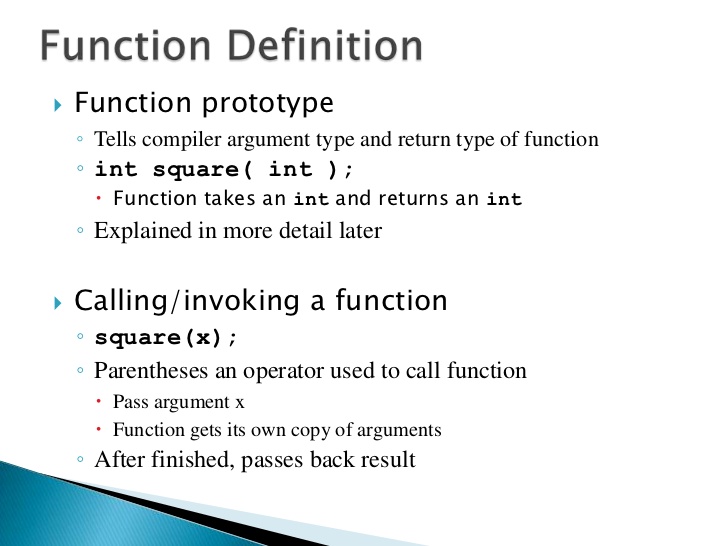 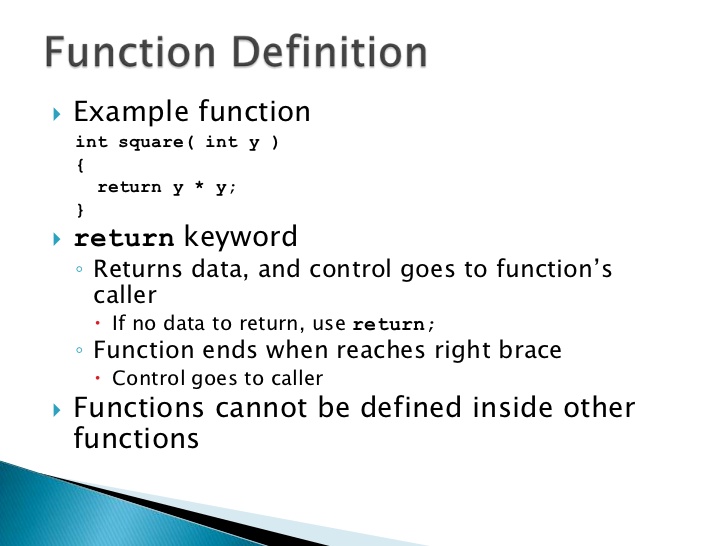 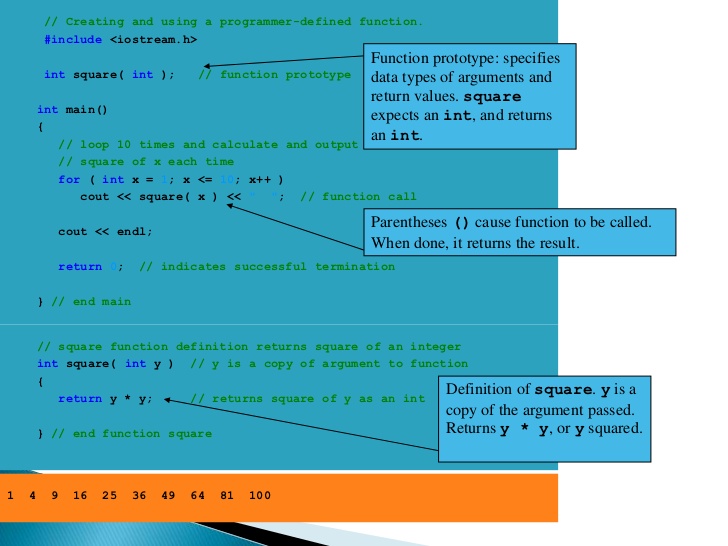 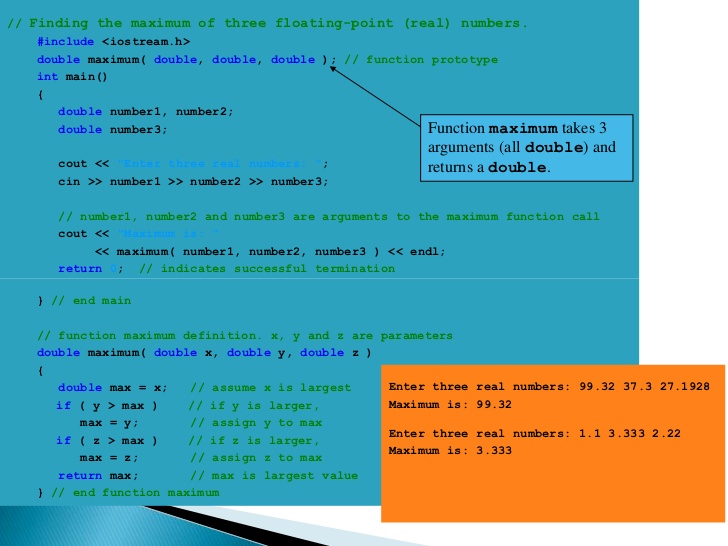 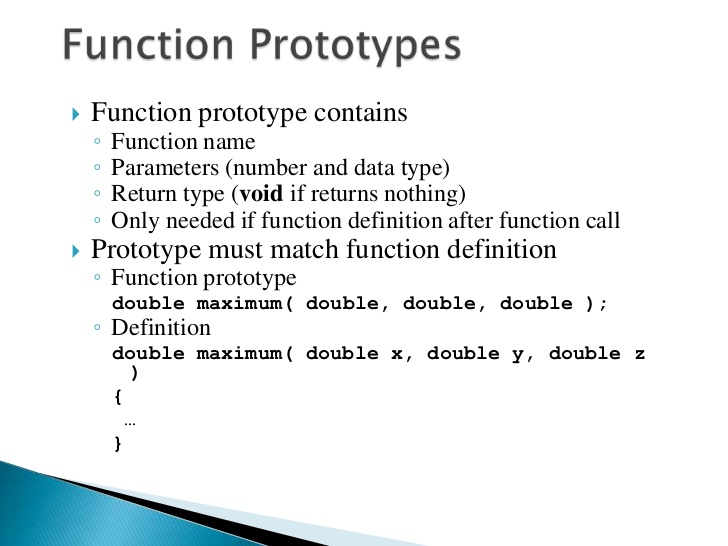 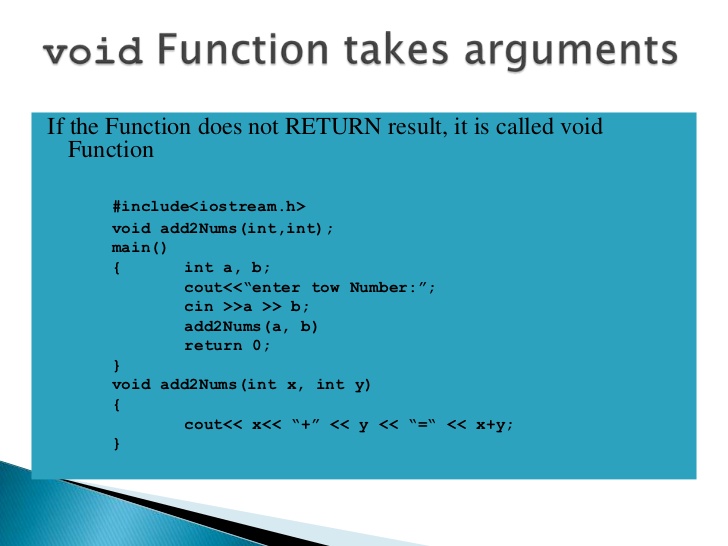 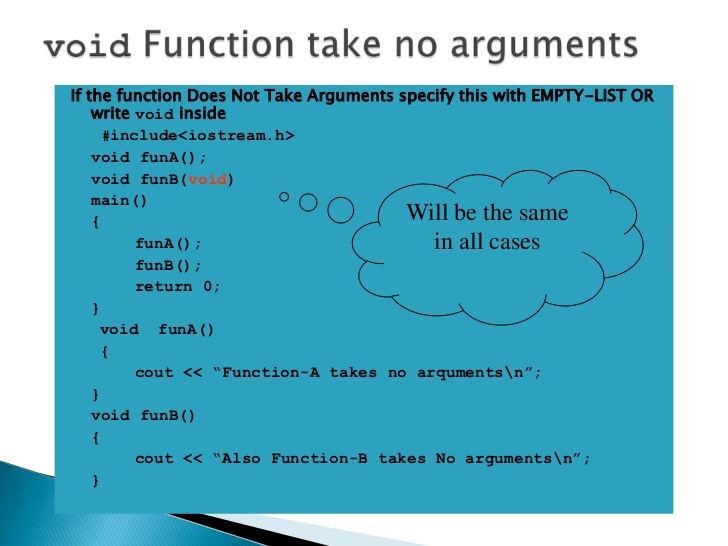 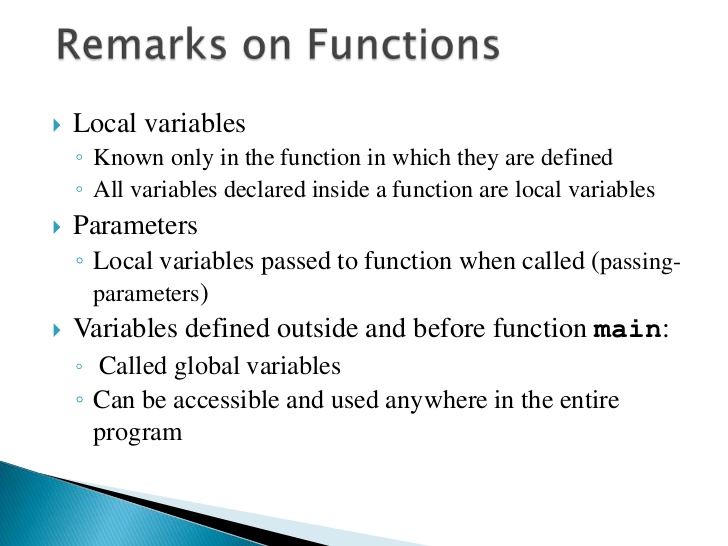 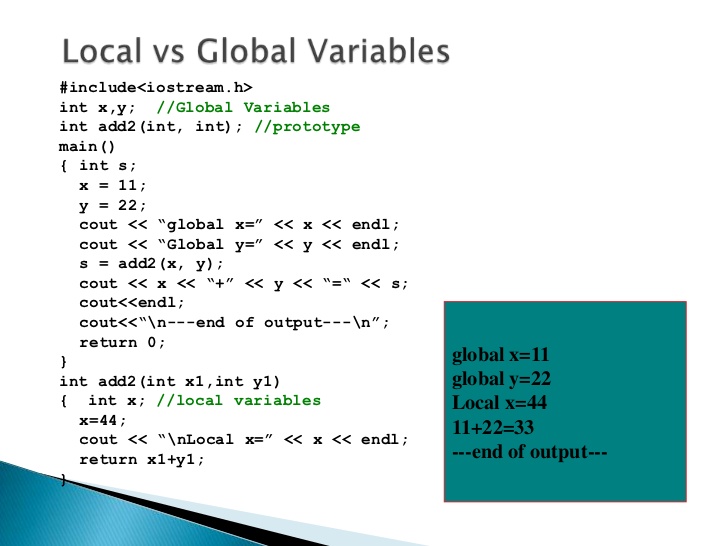 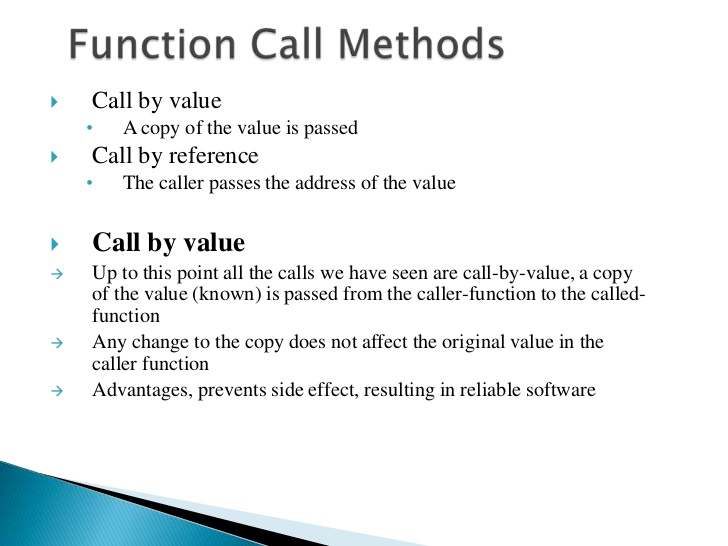 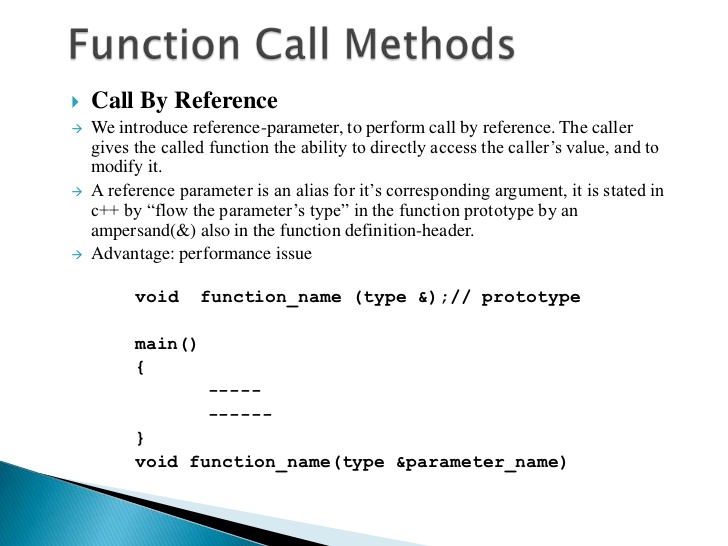 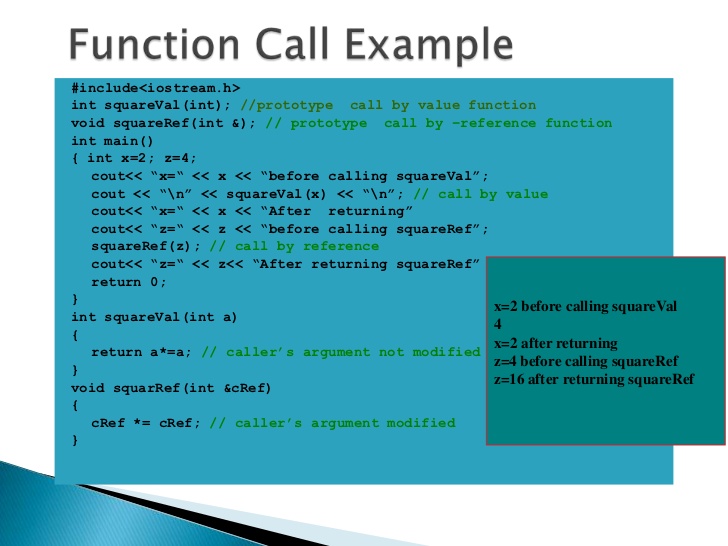 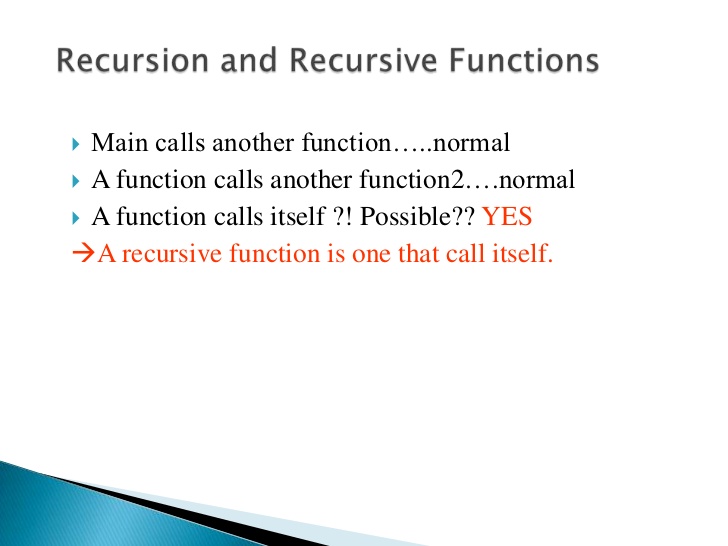 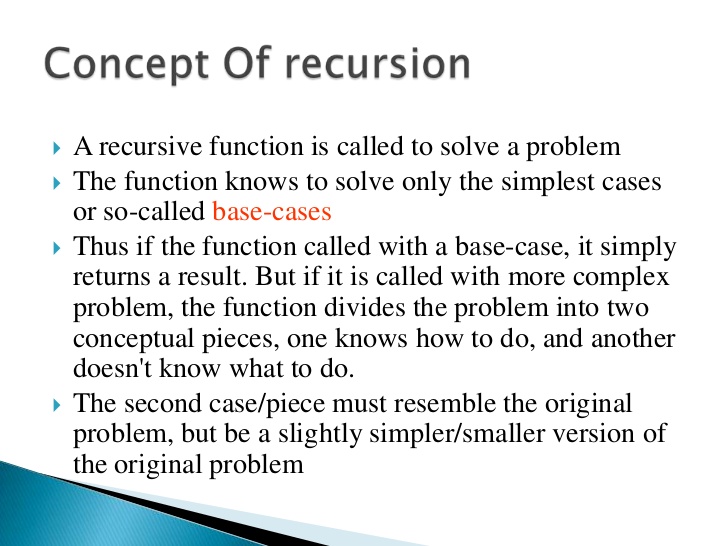 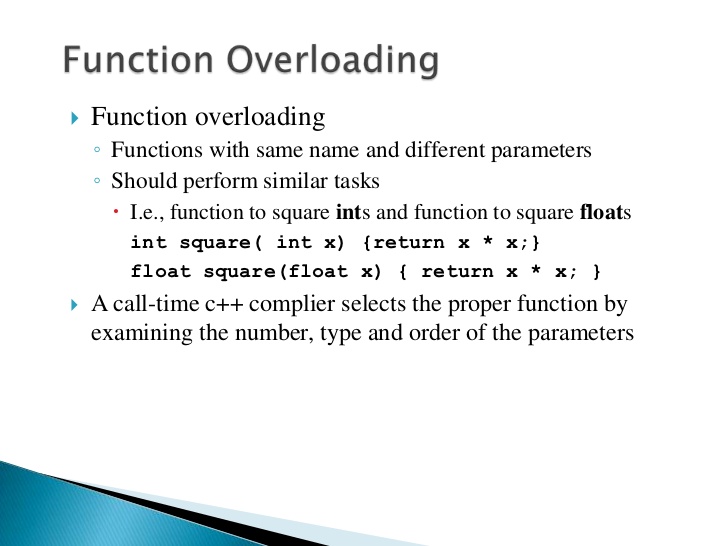 THANK YOU